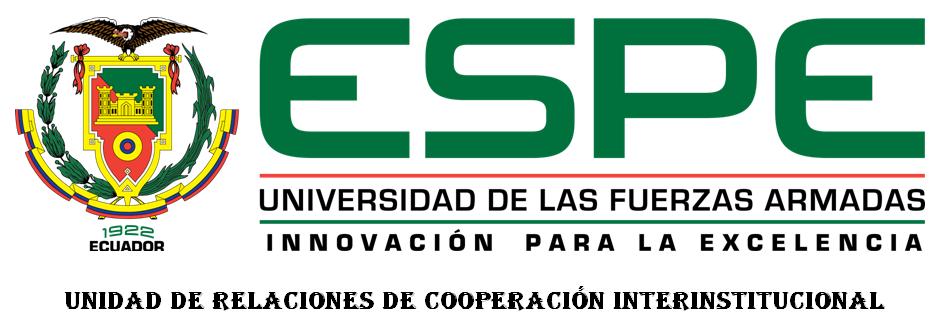 Departamento de Eléctrica y Electrónica 
Carrera de Ingeniería en Electrónica, Automatización y Control
RECONOCIMIENTO DE SEÑALES DE TRÁNSITO DE VELOCIDAD EN CONDICIONES EXTREMAS DE ILUMINACIÓN EN EL ESPECTRO VISIBLE
Presentado por:
Jonathan R. Vargas F.

Director:
	       Dr. Marco Flores
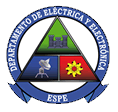 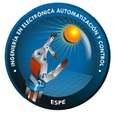 Sangolquí - 2018
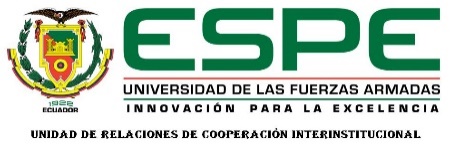 2
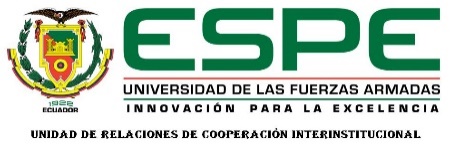 INTRODUCCIÓN
3
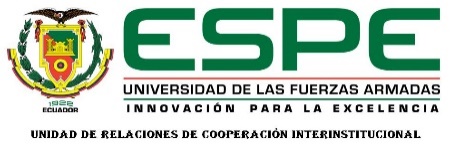 Antecedentes
Los accidentes de transito son la décima causa de muerte a nivel mundial
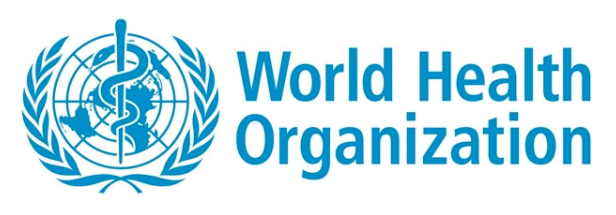 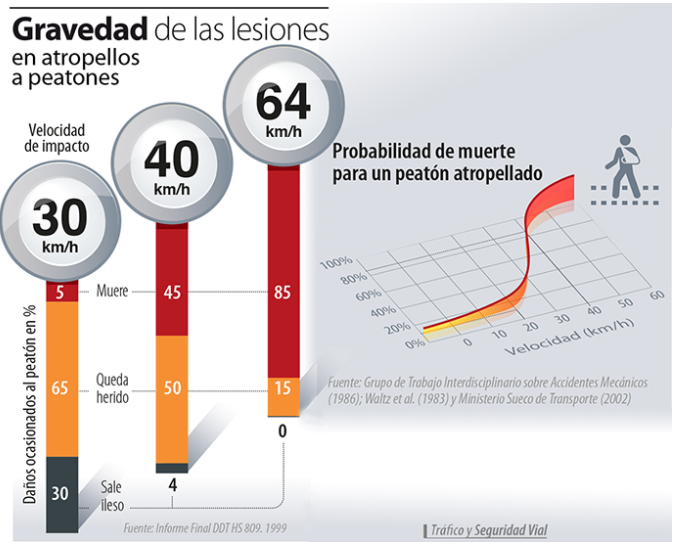 El motivo más común la falta de concentración frente al volante o conducir a exceso de velocidad
El riesgo de que un peatón adulto muera tras ser atropellado por un automóvil es de menos del 20% a una velocidad de 50 km/h, y de cerca del 60% a 80 km/h
Pruebas y Resultados
Estado  
     del Arte
Reconocimiento de señales                      de tránsito                                    regulatorias del Ecuador
Conclusiones
Introducción
4
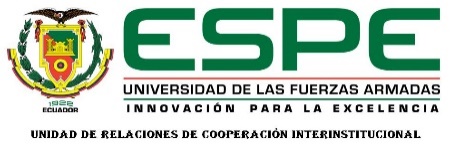 Accidentes de Tránsito en Ecuador
Tasa de muertes por accidentes de tránsito en la Región Andina 2013.
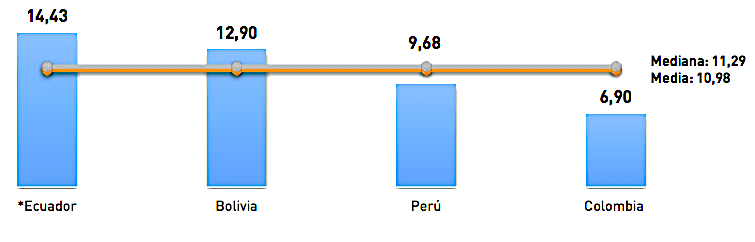 Fuente: (Agencia Nacional de Tránsito, 2017)
Pruebas y Resultados
Estado  
     del Arte
Reconocimiento de señales                      de tránsito                                    regulatorias del Ecuador
Conclusiones
Introducción
5
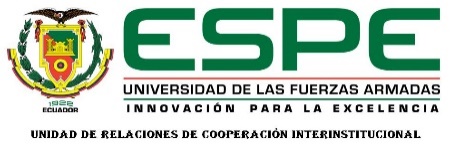 Accidentes de Tránsito en Ecuador
Estadísticas desde el 2008-2016 número de accidentes de tránsito en el país
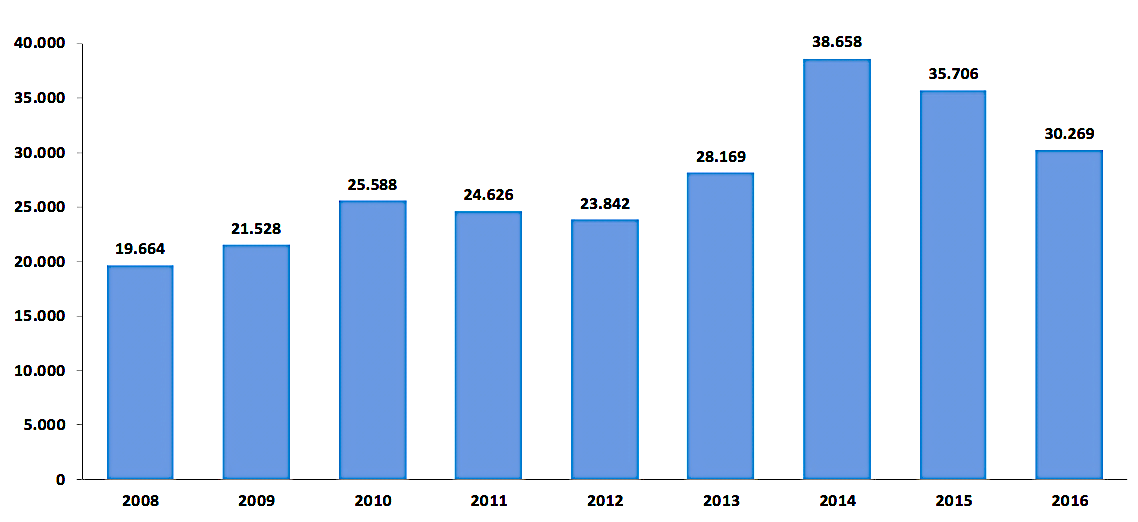 Pruebas y Resultados
Estado  
     del Arte
Reconocimiento de señales                      de tránsito                                    regulatorias del Ecuador
Conclusiones
Introducción
Fuente: (INEC, 2016)
6
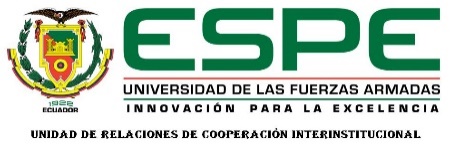 Accidentes de Tránsito en Ecuador
Accidentes de tránsito desde enero 2016 a octubre 2017
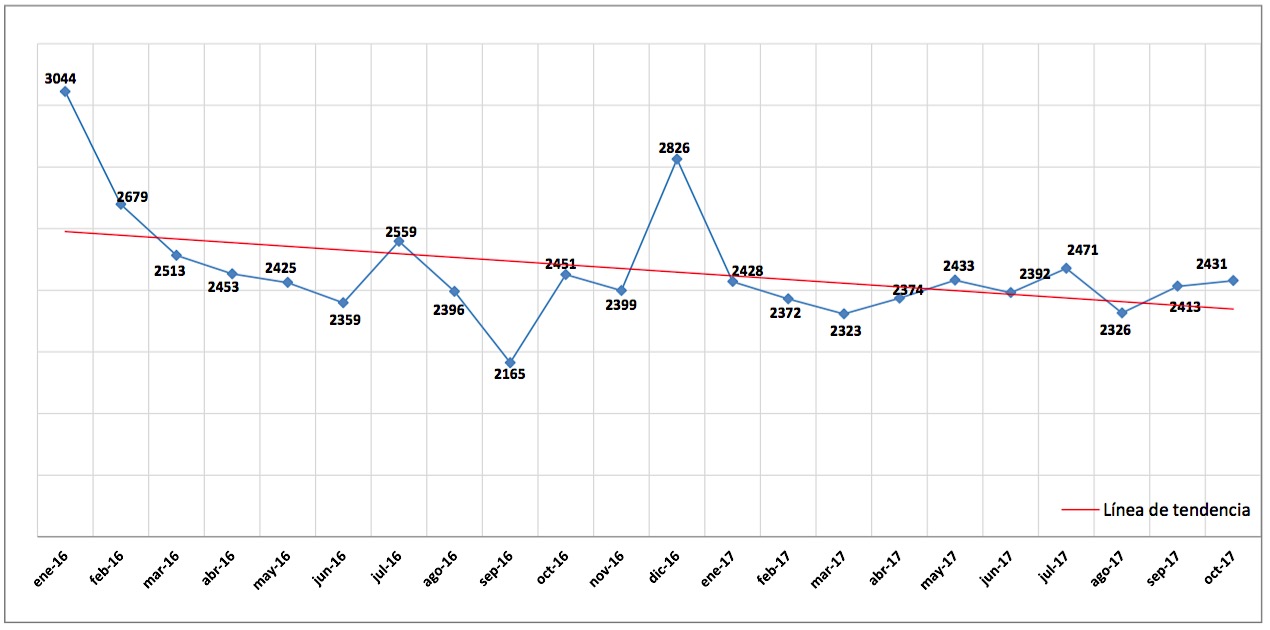 Pruebas y Resultados
Estado  
     del Arte
Reconocimiento de señales                      de tránsito                                    regulatorias del Ecuador
Conclusiones
Introducción
Fuente: (Agencia Nacional de Tránsito, 2017)
7
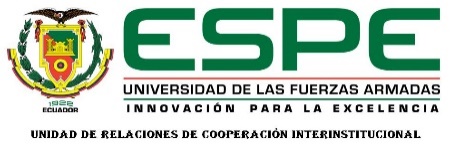 Accidentes de Tránsito en Ecuador
Distribución de accidentes de tránsito, según causa Año 2016.
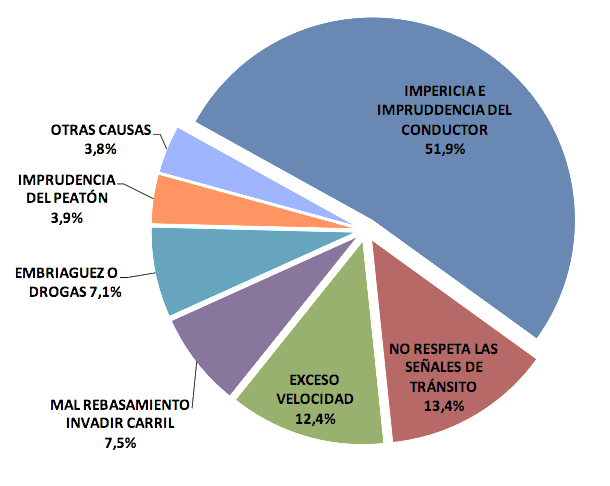 Pruebas y Resultados
Estado  
     del Arte
Reconocimiento de señales                      de tránsito                                    regulatorias del Ecuador
Conclusiones
Introducción
Fuente: (Agencia Nacional de Tránsito, 2017)
8
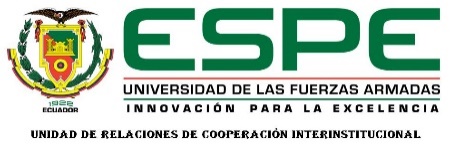 Clasificación de señales de tránsito del Ecuador
Principales
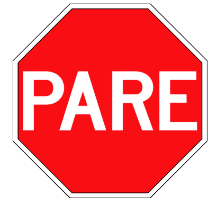 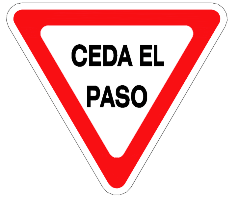 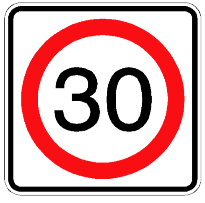 Pruebas y Resultados
Estado  
     del Arte
Reconocimiento de señales                      de tránsito                                    regulatorias del Ecuador
Conclusiones
Introducción
Fuente: (INEN, 2011)
9
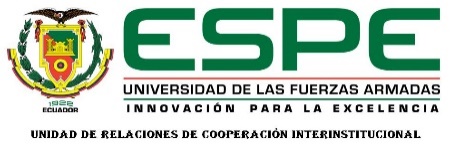 Diseñar e implementar un algoritmo para el reconocimiento de señales de tránsito regulatorias del Ecuador empleando visión por computador e inteligencia artificial en condiciones extremas de iluminación.
Desarrollar un algoritmo para el reconocimiento de señales de tránsito regulatorias del Ecuador, utilizando una versión modificada del descriptor HOG y el clasificador ELM. 
Desarrollar experimentos sobre una base de datos de señales de tránsito regulatorias de límites de velocidad del Ecuador. 
Verificar la calidad del algoritmo desarrollado usando curvas ROC y el índice AUC.
Objetivo General
Objetivos Específicos
Pruebas y Resultados
Estado  
     del Arte
Reconocimiento de señales                      de tránsito                                    regulatorias del Ecuador
Conclusiones
Introducción
10
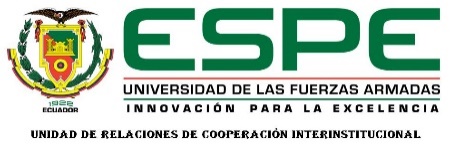 ESTADO DEL ARTE
11
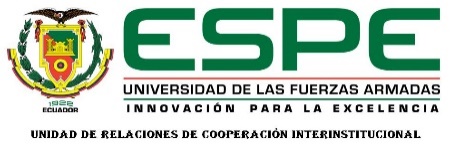 ATDSR
Sistemas de detección y reconocimiento automático de señales de tránsito
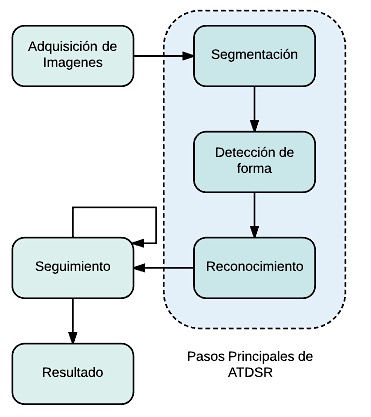 Pruebas y Resultados
Estado  
     del Arte
Reconocimiento de señales                      de tránsito                                    regulatorias del Ecuador
Conclusiones
Introducción
14
Fuente: (Gudigar, Chokkadi, & U, 2014)
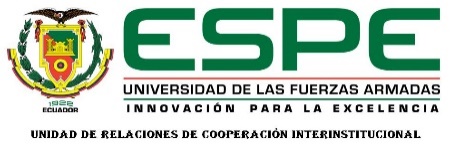 Factores que dificultan la clasificación y reconocimiento automático de las señales de tránsito
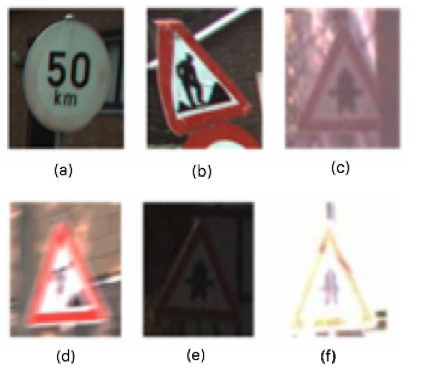 (a) desvanecimiento del color, (b) desorientación, (c) oclusión, (d) desenfoque de movimiento, (e) baja iluminación y (f) alta iluminación en la señal de tránsito.
Pruebas y Resultados
Estado  
     del Arte
Reconocimiento de señales                      de tránsito                                    regulatorias del Ecuador
Conclusiones
Introducción
15
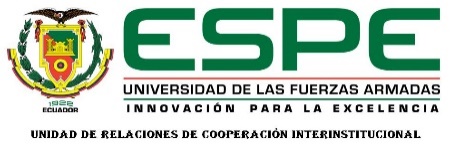 RECONOCIMIENTO DE SEÑALES DE TRÁNSITO
14
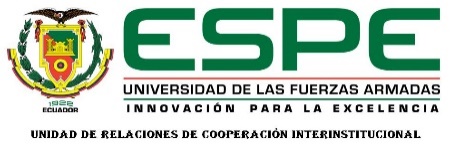 Esquema del algoritmo de reconocimiento de señales de tránsito de tipo regulatorias del Ecuador.
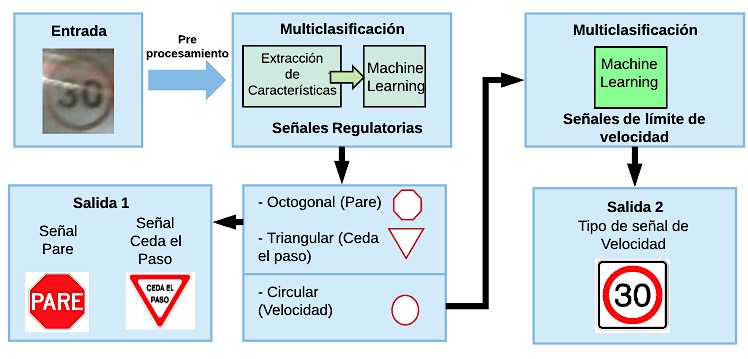 Pruebas y Resultados
Estado  
     del Arte
Reconocimiento de señales                      de tránsito                                    regulatorias del Ecuador
Conclusiones
Introducción
17
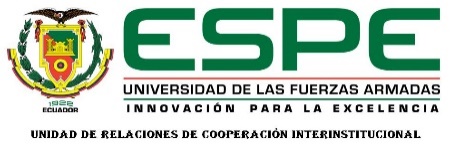 Pre-procesamiento
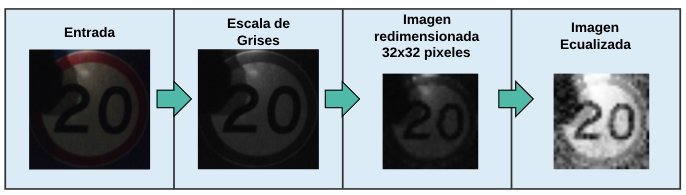 Pruebas y Resultados
Estado  
     del Arte
Reconocimiento de señales                      de tránsito                                    regulatorias del Ecuador
Conclusiones
Introducción
18
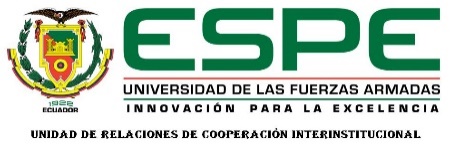 ESCALA DE GRISES
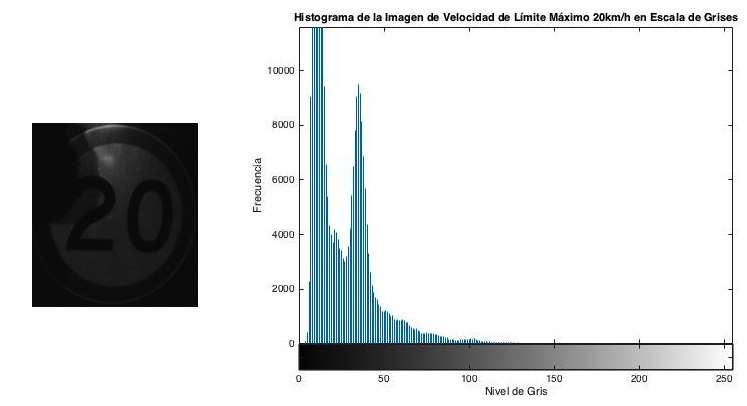 Pruebas y Resultados
Estado  
     del Arte
Reconocimiento de señales                      de tránsito                                    regulatorias del Ecuador
Conclusiones
Introducción
Se redimensiona la imagen a 32x32 pixeles ya que es el mejor tamaño para extraer características de señales de tránsito (Conlago, Yunda, & Flores, 2016)
19
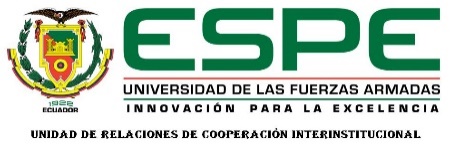 Ecualizador aplicado a la imagen
El ecualizador utilizado es utilizado de la librería de OpenCV (Berkeley Software Distribution, 2018)
La función ecualiza el histograma de la imagen utilizando el siguiente algoritmo:
Pruebas y Resultados
Estado  
     del Arte
Reconocimiento de señales                      de tránsito                                    regulatorias del Ecuador
Conclusiones
Introducción
20
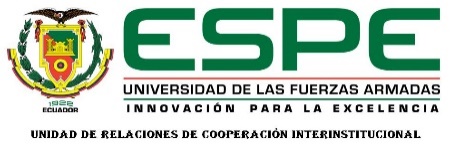 Imagen en Escala de Gris vs Imagen Ecualizada
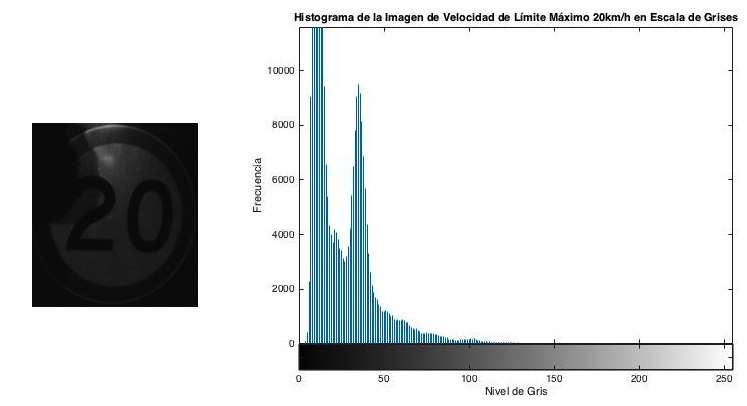 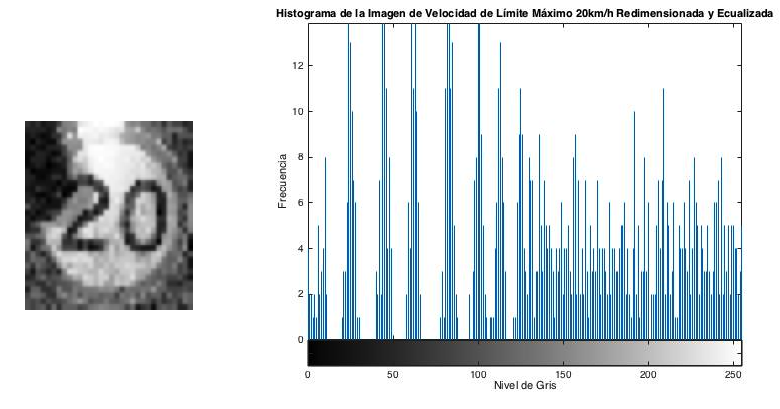 Pruebas y Resultados
Estado  
     del Arte
Reconocimiento de señales                      de tránsito                                    regulatorias del Ecuador
Conclusiones
Introducción
21
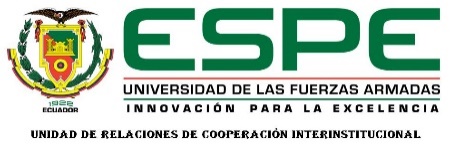 Extracción de características usando HOG
Pruebas y Resultados
Estado  
     del Arte
Reconocimiento de señales                      de tránsito                                    regulatorias del Ecuador
Conclusiones
Introducción
22
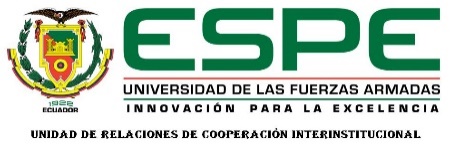 Cálculo del gradiente
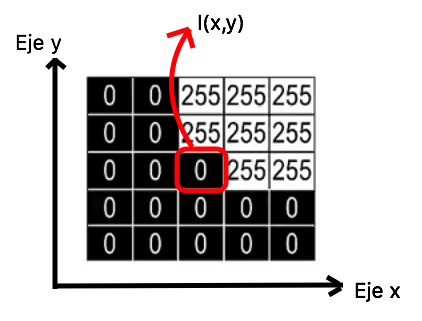 Pruebas y Resultados
Estado  
     del Arte
Reconocimiento de señales                      de tránsito                                    regulatorias del Ecuador
Conclusiones
Introducción
23
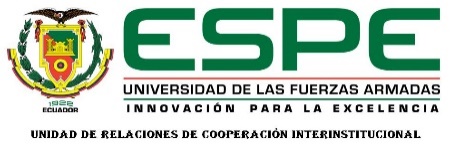 Cálculo de los histogramas de orientación
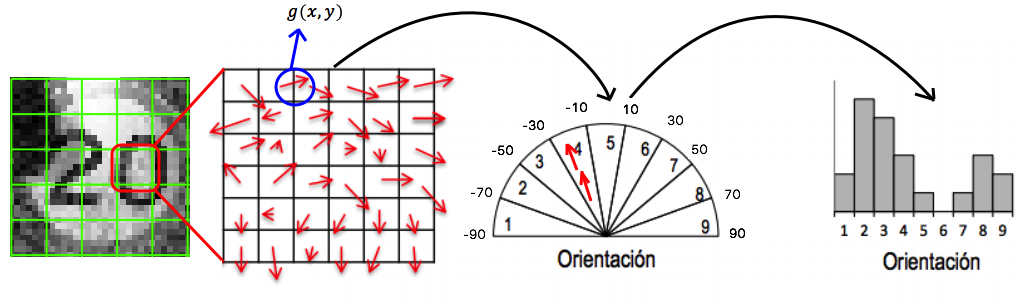 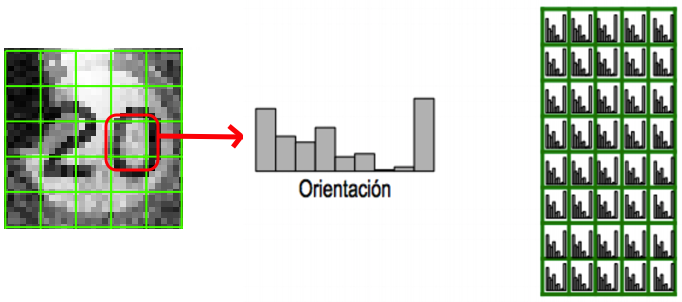 Pruebas y Resultados
Estado  
     del Arte
Reconocimiento de señales                      de tránsito                                    regulatorias del Ecuador
Conclusiones
Introducción
24
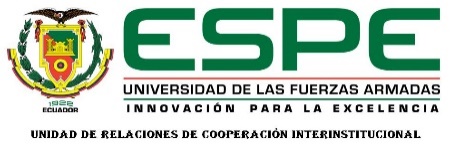 Cálculo del descriptor HOG
La normalización se obtiene dividiendo cada uno de los componentes del vector por su norma L2 obteniendo el vector normalizado
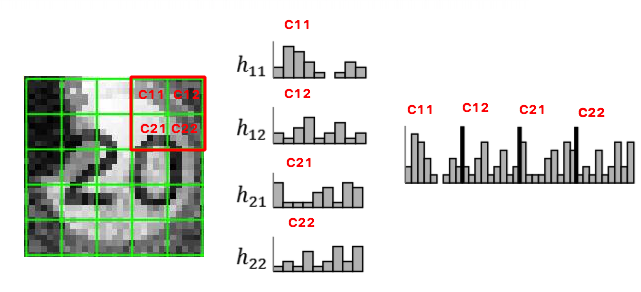 Los mejores parámetros de HOG para la clasificación de señales de tránsito esta detallado en  (Conlago, Yunda, & Flores, 2016):
El descriptor HOG se obtiene concatenando la representación normalizada de todos los bloques solapados.
Pruebas y Resultados
Estado  
     del Arte
Reconocimiento de señales                      de tránsito                                    regulatorias del Ecuador
Conclusiones
Introducción
25
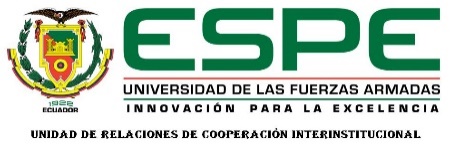 Multiclasificación de señales de tránsito
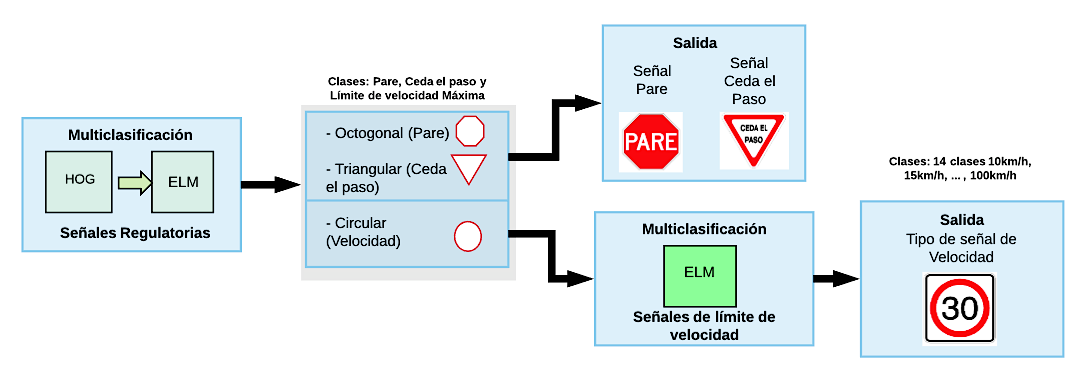 Pruebas y Resultados
Estado  
     del Arte
Reconocimiento de señales                      de tránsito                                    regulatorias del Ecuador
Conclusiones
Introducción
26
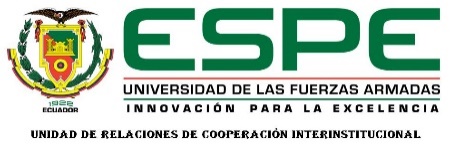 Extreme Learning Machine (ELM)
Es un método de aprendizaje para redes neuronales “feedforward” de una sola capa oculta (SFLN) propuesto en (Huang, Zhu, & Siew, 2006)
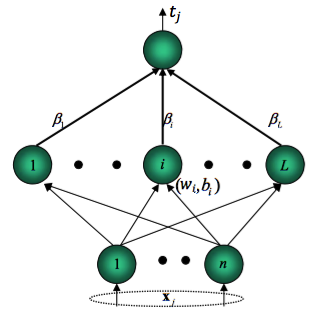 Pruebas y Resultados
Estado  
     del Arte
Reconocimiento de señales                      de tránsito                                    regulatorias del Ecuador
Conclusiones
Introducción
27
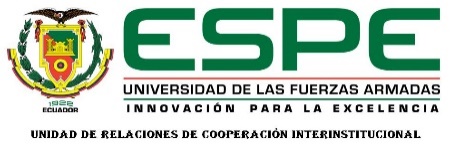 Extreme Learning Machine (ELM)
Pruebas y Resultados
Estado  
     del Arte
Reconocimiento de señales                      de tránsito                                    regulatorias del Ecuador
Conclusiones
Introducción
28
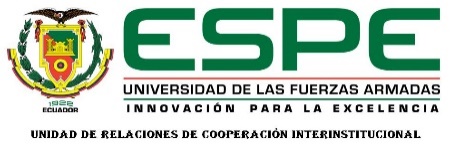 Extreme Learning Machine (ELM)
Se escogió la función de activación sigmoide ya que esta función es óptima para una gran cantidad de datos dispersos (Mahadevan, 2017).
Pruebas y Resultados
Estado  
     del Arte
Reconocimiento de señales                      de tránsito                                    regulatorias del Ecuador
Conclusiones
Introducción
29
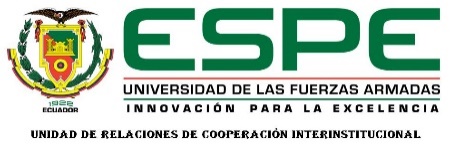 PRUEBAS Y RESULTADOS
28
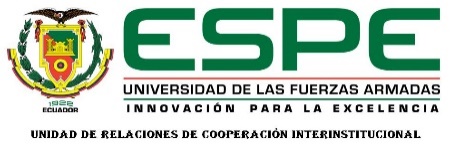 Prueba de Funcionamiento
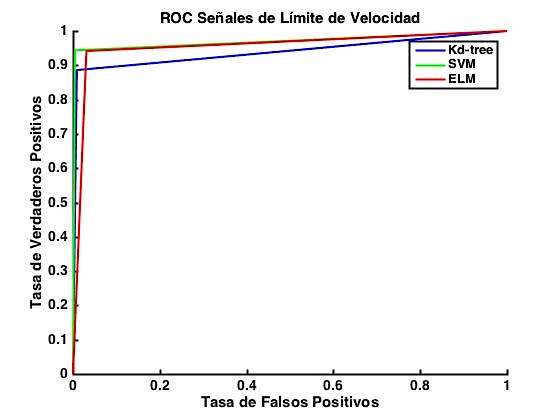 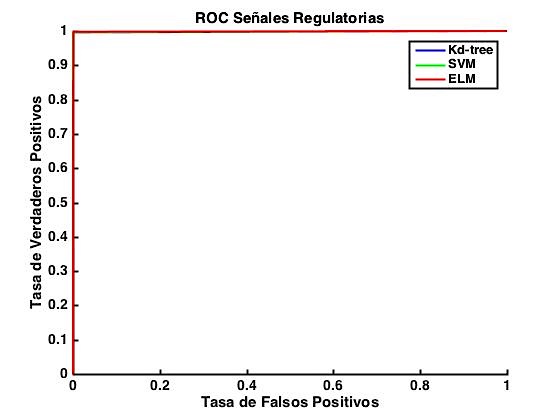 Pruebas y Resultados
Estado  
     del Arte
Reconocimiento de señales                      de tránsito                                    regulatorias del Ecuador
Conclusiones
Introducción
35
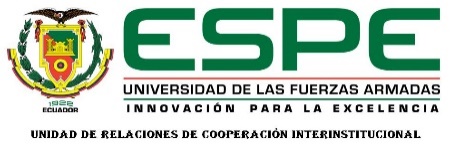 Parámetros de evaluación algoritmo basado en ELM
Parámetros de evaluación como son: 
sensibilidad (20), la razón de falsos positivos (21), exactitud (22) y la razón de verdaderos negativos (23)
Resultados del algoritmo de reconocimiento de señales regulatorias
Resultados del algoritmo de reconocimiento de señales de límite de velocidad
Pruebas y Resultados
Estado  
     del Arte
Reconocimiento de señales                      de tránsito                                    regulatorias del Ecuador
Conclusiones
Introducción
36
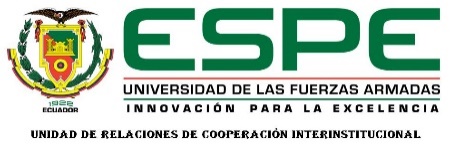 CONCLUSIONES
31
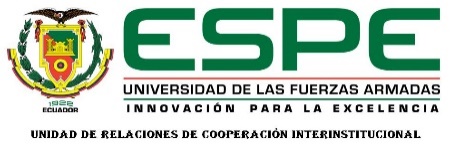 Este algoritmo de reconocimiento se aplicó sobre una base de datos de imágenes recolectadas en varios lugares del Ecuador, con algunos factores que pueden afectar la detección como: desvanecimiento de color, desorientación de las señales, desenfoque de movimiento, condiciones extremas de iluminación en el espectro visible y varias otras. 
La etapa de multiclasificación se realizó el entrenamiento y pruebas de validación con algoritmos basados en Kd-tree, SVM y ELM, de los cuales se concluyó que el algoritmo que presenta las mejores características para la aplicación de reconocimiento en tiempo real es ELM generando buenos resultados tanto en la multiclasificación de la primera etapa AUC=0,9983, exactitud de 0,9985 y sensibilidad de 0,9978 como en la segunda etapa AUC=0,9554, exactitud 0,9978 y sensibilidad 0,9416 y con un gran desempeño en el tiempo de procesamiento: primera etapa 1,0574 ms, segunda etapa 6,8223 ms, demostrando que este algoritmo fácilmente se puede adaptar a ADAS más complejos.
Pruebas y Resultados
Estado  
     del Arte
Reconocimiento de señales                      de tránsito                                    regulatorias del Ecuador
Conclusiones
Introducción
38
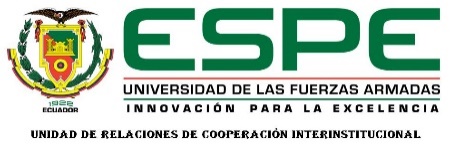 Al realizar pruebas sobre la base de datos con iluminación variable y en muchos casos extrema se obtuvo que el algoritmo de reconocimiento se muestra casi invariante en su desempeño con iluminación variable, el más grande problema que se puede observar en la clasificación es el ruido que presentan las imágenes por el desenfoque de movimiento el cual puede ser solucionado aplicando filtros que mejoren esta condición.
Finalmente, respecto a tiempo de procesamiento el algoritmo propuesto toma 6,82 ms, superando a todos los algoritmos del estado del arte.
Pruebas y Resultados
Estado  
     del Arte
Reconocimiento de señales                      de tránsito                                    regulatorias del Ecuador
Conclusiones
Introducción
39
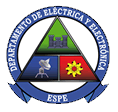 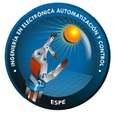 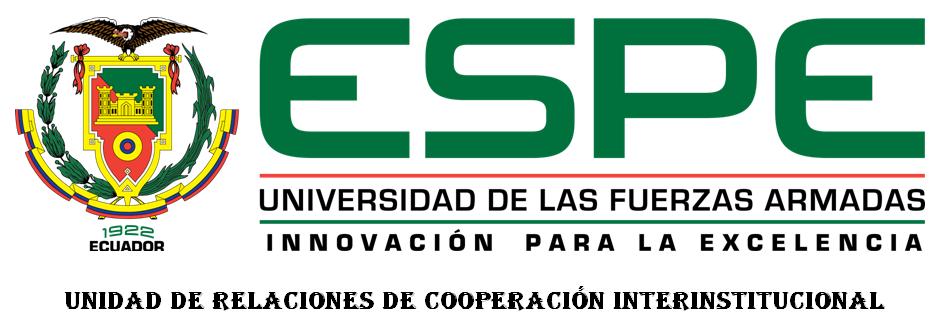 RECONOCIMIENTO DE SEÑALES DE TRÁNSITO DE VELOCIDAD EN CONDICIONES EXTREMAS DE ILUMINACIÓN EN EL ESPECTRO VISIBLE
GRACIAS
POR SU
ATENCIÓN
REALIZADO POR:
Jonathan Vargas
DIRECTOR
Marco Flores
34